Tecnologia como ferramenta de gestão do ativo e do passivo
Isadora Ghannam – Atlas RPPS
Tecnologia!
Programação
Introdução
Acompanhamento e controle da gestão de investimentos
Análise de investimentos
Prestação de contas
Desafios e oportunidades
Introdução
“A tecnologia pode transformar ações que antes eram difíceis, irritantes e complicadas em comportamentos fáceis, indolores e simples.” (James Clear)
Acompanhamento e controle da gestão de investimentos
Qual o Patrimônio do seu RPPS?
Qual a meta atuarial de 2024?
Seu RPPS bateu a meta em 2023?
E como está 2024?
Quais tipos de ativos seu RPPS tem em carteira?
Quais os prestadores de serviços dos investimentos?
Quais os segmentos mais investidos?
Acompanhamento e controle
1. Do que você precisa? 
Dia a dia
Boas práticas
Regulação
2. Organizar fontes e dados
3. Hábitos e relatórios
4. Manutenção
*Estudo e experiência*
Pontos de atenção e reflexão
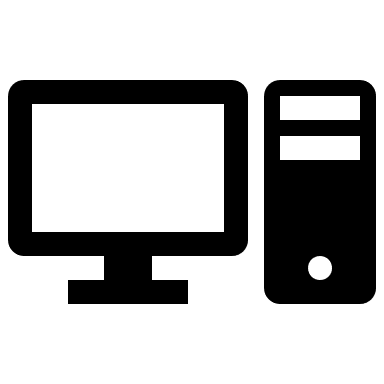 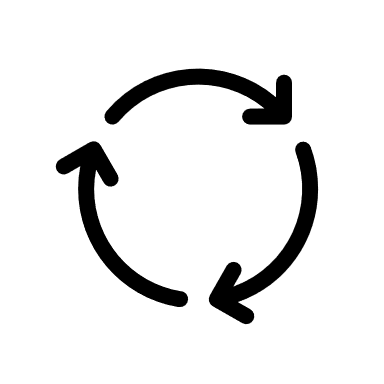 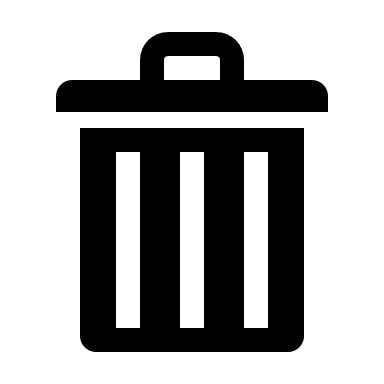 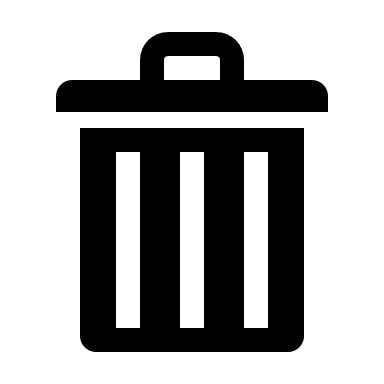 Lixo entra lixo sai
Esforço contínuo, e não pontual
Acompanhamento e controle são a base para uma boa gestão de recursos
Exemplo
Consolidação e atualização de carteira
Sistemas integrados que consolidam diversas fontes
Automação
Hábitos e rotinas
Manutenção e reavaliação constantes
Análise de investimentos
Análise de investimentos
O que motiva cada movimentação?
Decisões orientadas a dados
“Em Deus nós confiamos. Todos os outros precisam trazer dados.” (William Edwards Deming)
“Sem dados você é apenas mais uma pessoa com uma opinião.” (William Edwards Deming)
E dados bastam?
Decisão
Dados
Informação
Entendimento
Educação
Análise de investimentos
O que motiva cada movimentação?
Decisões orientadas a dados
Processos bem estabelecidos - mapeamento
Documentação
Análise de investimentos
Acompanhamento e controle
Prestação de contas
Prestação de contas
Órgãos fiscalizadores
Transparência
Documentação
Prestação de contas
Acesso à informação - interno e externo
O uso da tecnologia para garantir a conformidade com as regulamentações específicas do RPPS
Exemplo
Verificação de Enquadramento
Limites por item
Limites por artigo
4.963
Limites por grupos
Política de Investimentos
Pró-gestão
Exemplo
Geração de relatórios com padrões específicos
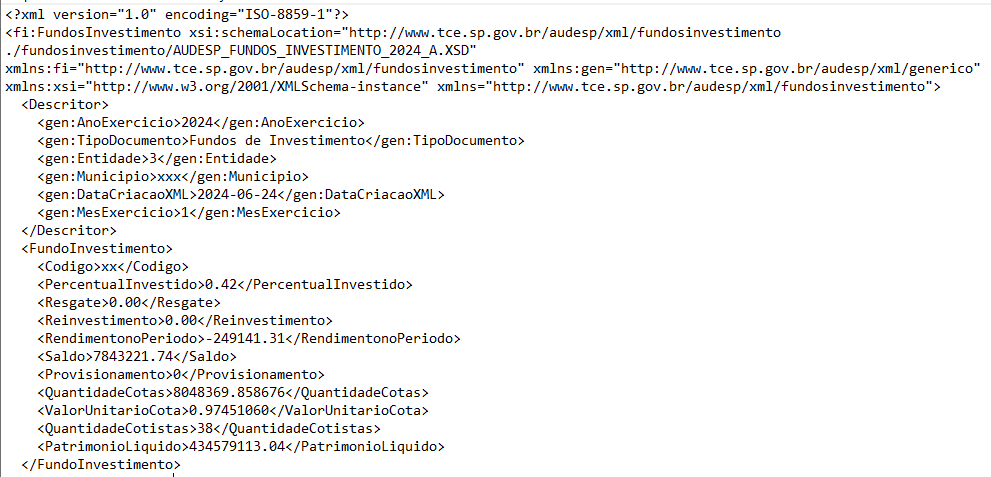 DAIR
XML Audesp
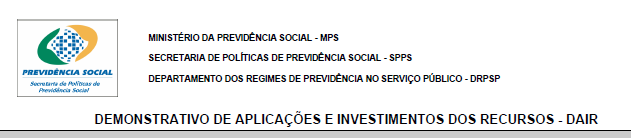 Análise de investimentos
Acompanhamento e controle
Prestação de contas
Desafios e oportunidades
Desafios e oportunidades
Não é fácil mudar como as coisas são feitas
Elencar o que faz sentido mudar e o que é prioridade também não é
Mudança de cultura
Muitas vezes melhorias geram mais trabalho em um primeiro momento - é preciso ter objetivos claros e visão de longo prazo
Desafios e oportunidades
O acúmulo de pequenas melhorias leva a uma diferença significativa.
Ciclismo britânico - Dave Brailsford - "ganhos marginais"
1966 – crise sem precedentes
2012 – 12 medalhas olímpicas
Fonte: https://ge.globo.com/olympicchannel/noticia/detalhes-tao-pequenos-os-ajustes-que-transformaram-o-ciclismo-britanico-em-forca-global.ghtml
O bom uso da tecnologia: autonomia e perenidade
Obrigada
Isadora Ghannam
isadora@atlasrpps.com.br
(11) 5197-6181
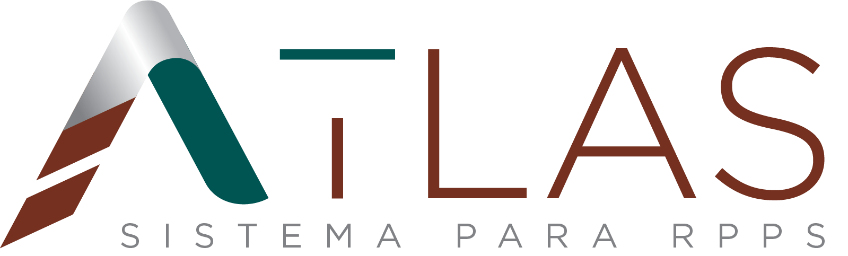